BayesCamp
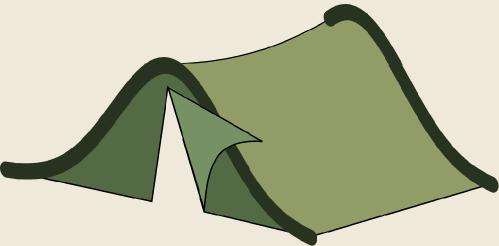 Data Visualisation
Design and statistical considerations
Robert Grant 
robert@bayescamp.com
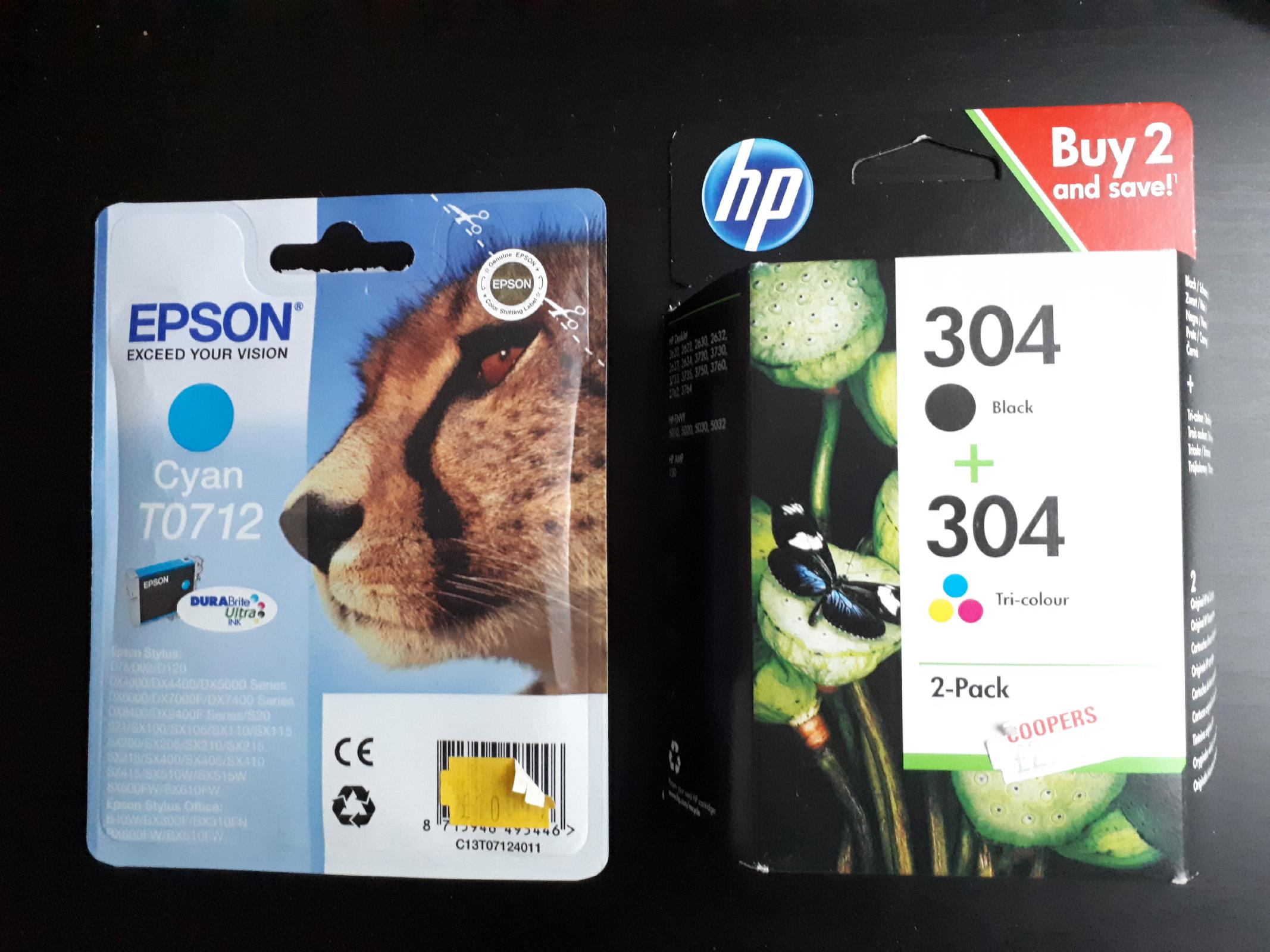 Calculate ...
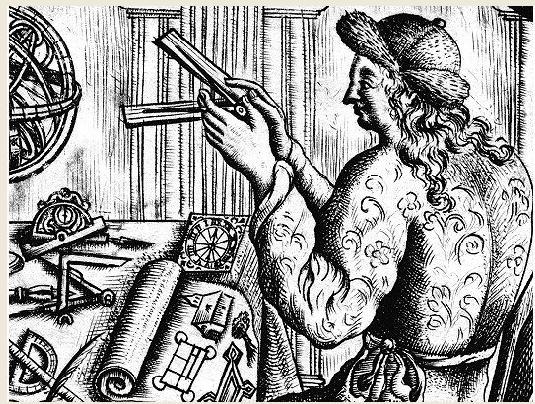 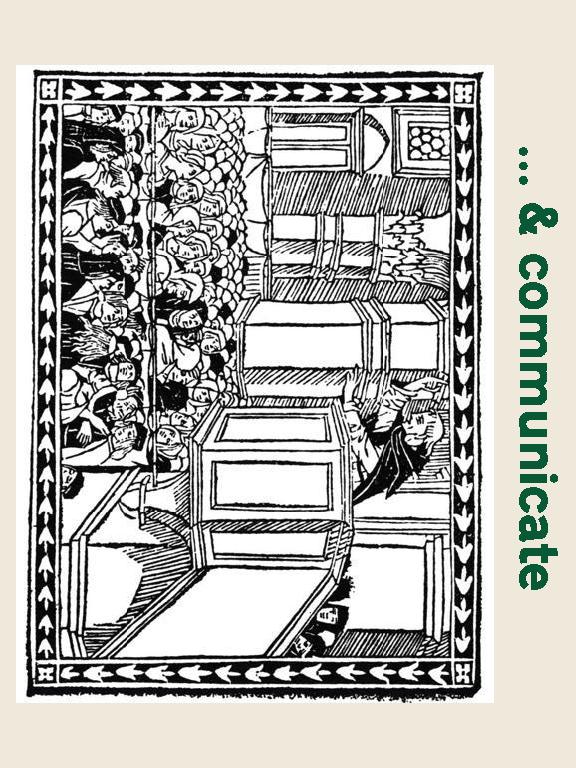 •••
0o go
33u
n.
0Ite
Impact
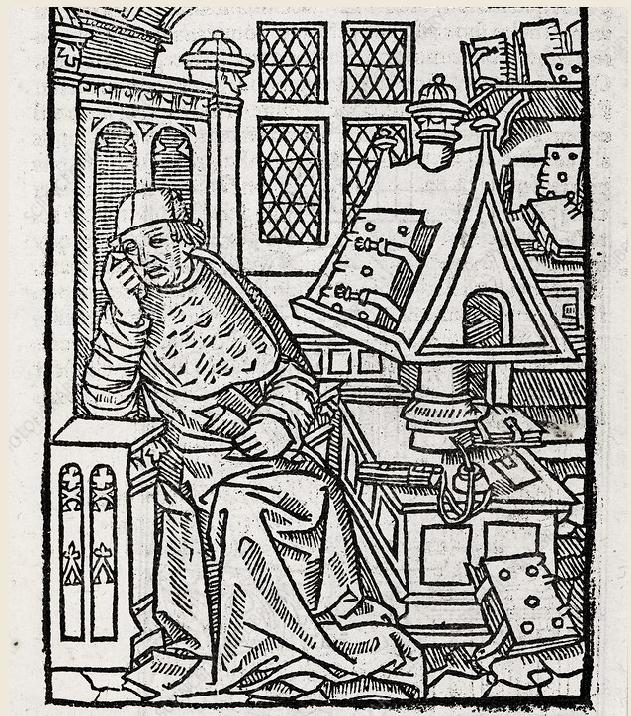 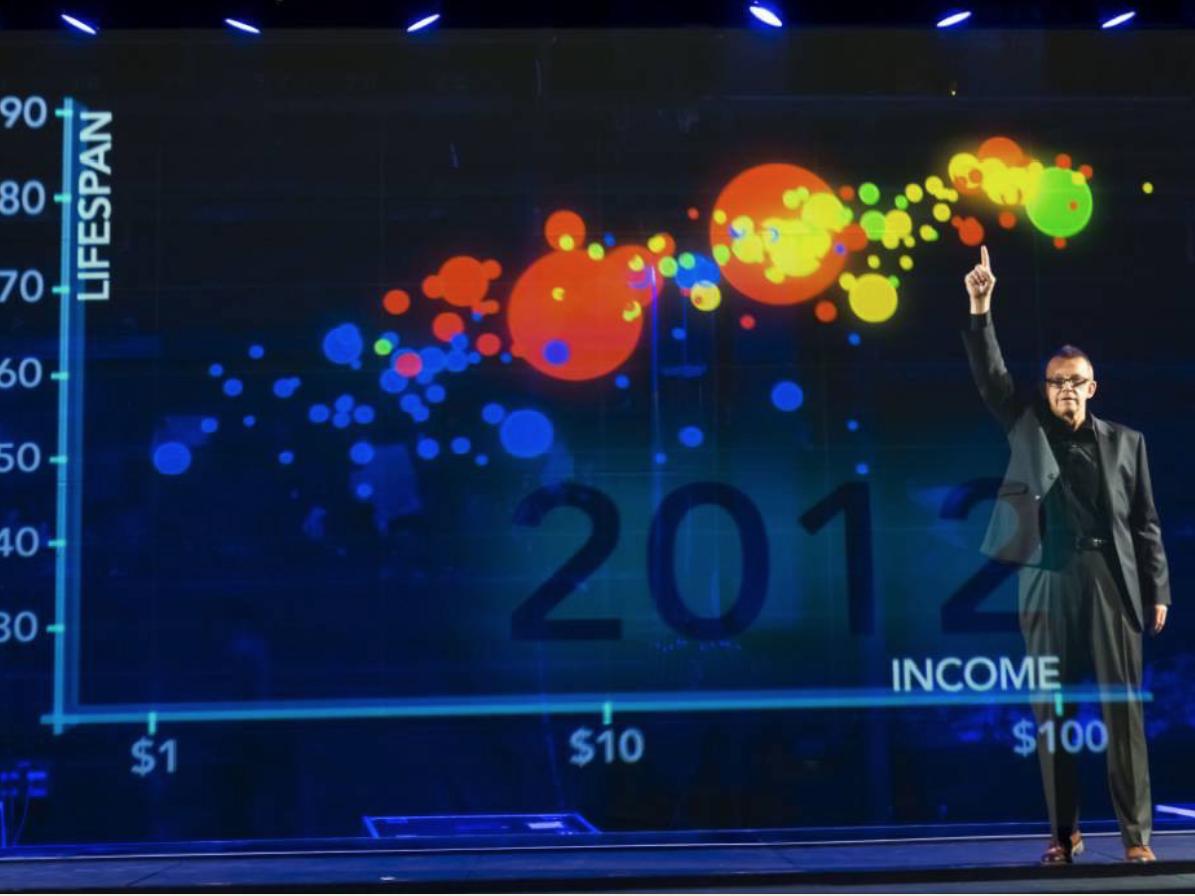 ,ftwitow •
Six questions
1.Data provenance; audience & goals 
2.Data or stats? 
3.Encoding variables / stats as an image 
4.Design, perception 
5.Annotation, prolegomena, storytelling 
6.How can you do user-testing?
stat.columbia.edu/~gelman/research/published/vis14.pdf
Data quality & provenance
Data quality & provenance
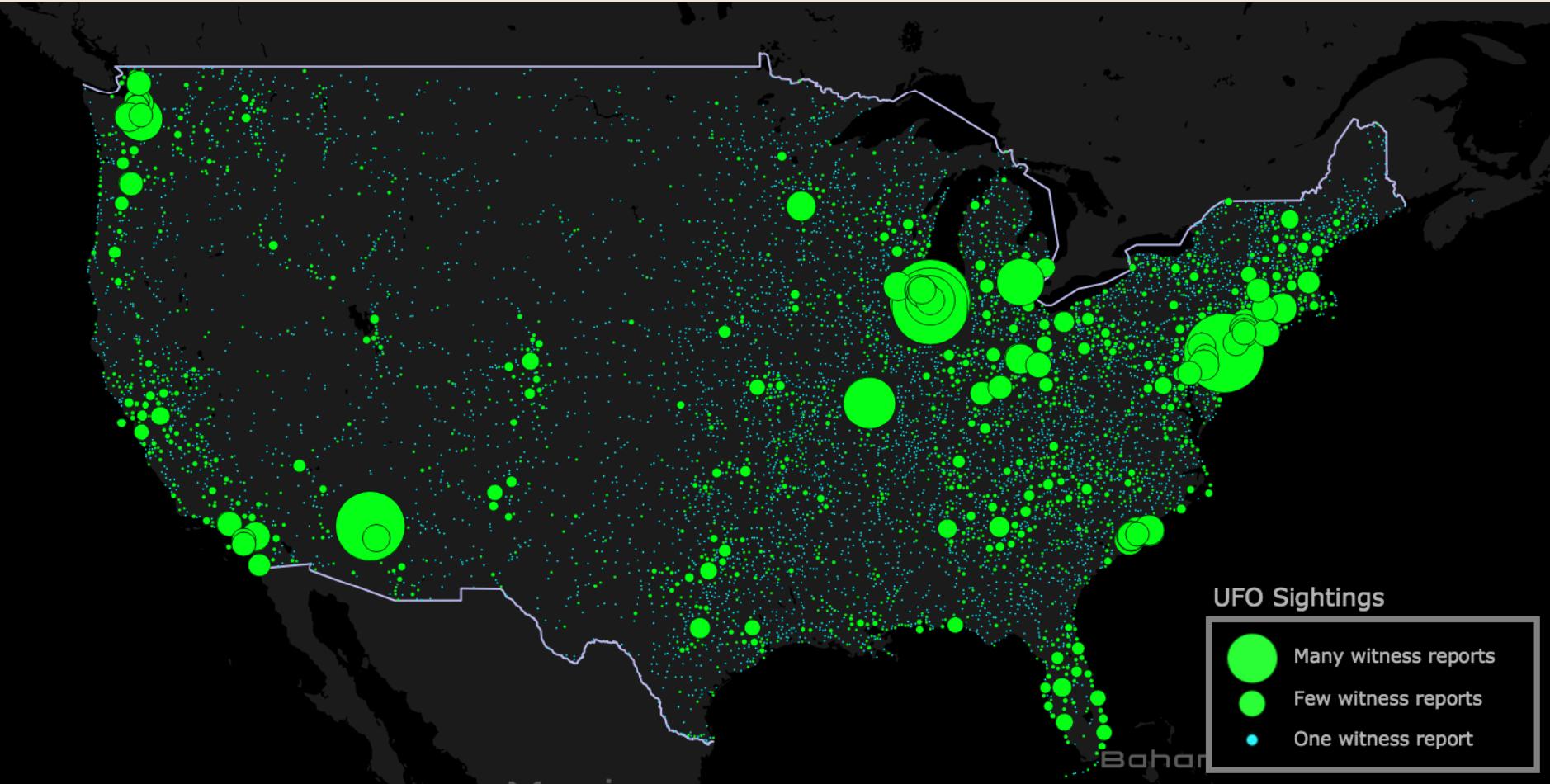 Data or stats?
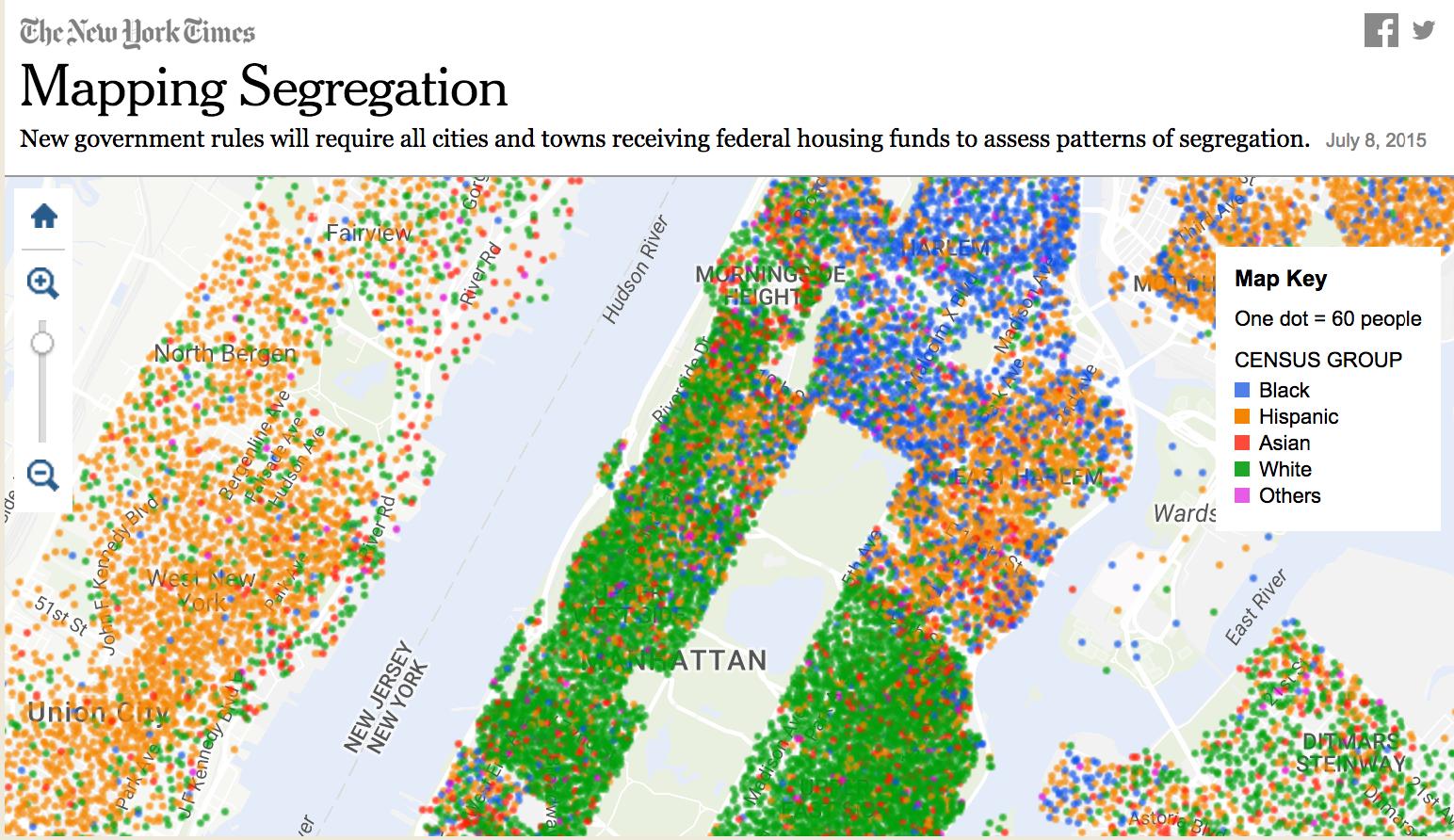 Ely
c ;Mu pork ee!iincr) 
Mapping Segregation
New government rules will require all cities and towns receiving federal housing funds to assess patterns of segregation.
July 8, 2015
01 • • 0011, eillip* gib Se
7
CI I:Wets.
••tb•• %%Us* t•ldrte• • .. 
S' • • 1,
\I's • :•1 
-.1 •
oc
Q
Map Key 
One dot = 60 people
pis laksets:e.102. •
at• t•lq-- •• •
Alos • • ••• • • • • 
pleice • • •" 
•• 
••
..• S.
es t•
4r4
CENSUS GROUP 
Black 
Hispanic 
Asian 
White III Others
: 
•
•
* •• 
SS. •
•
• Ward:
•
• 
• • •
•
is,
Sp •
se'
Cbe) :rne 
•
• • • 
•
TTAN
•
a
Sire• 
• 4
•
,e
'SS s
A
Party support: 30 November 2019
:,fre„" Trend line showing average voting intention, based on : individual polls
50-
12 Dec 
Election
40
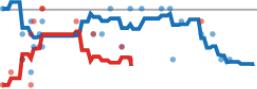 . . • • •
• s 
• • •• • • 
• • • • •
• ••• • • I
• • • • • • esI
e • • • • • 
• • • • • • ••• • • • • • •
30
S. • • •• • • • 0 •
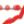 de • • 00 • 0 • 00 OD
•
• GO • • • • • • • • • • • • 
• • 00 • • • • • • 
 0 • • • ••
•• • a • 
• • • • ••• • • • 
• •• •• • • • •• •is •• •• • •• 
• • • • • • • • • •
20
• • • • • • • •• 
• • • 
• ow • • • es-
• •• • • • • • • 0 - • 
• • • • • • • • •
• • • de • ••
0 • 0
• • • • •
• • • •• • • • • • • • • OW 
• • • 0 • • • • • • • • •
10
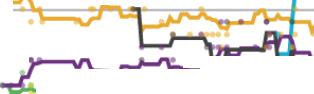 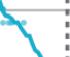 • • • • • • • ••
• • 
• • •
• • v • • • • •
• • OD • ••• •• •• •• • • •
•
• ea • • • • • • • • • •
• Ile• ±. • * • • 0 • • • NV 0001.
•
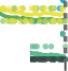 _•
• •
• • • • • • ••• • • • • • • • •
• • • • • *Ow •
sr
Feb Mar Apr May Jun Jul Aug Sep Oct Nov Dec
YouGov 2019 election M RP model results 
See more in-depth results at yougov.co.uk/uk-general-election-2019
VOTE SHARE (GB ONLY)
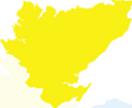 Con Lab LD
43%
32%
BXP 3% Green I 3% SNP 
PC 141% 
Other 1 1%
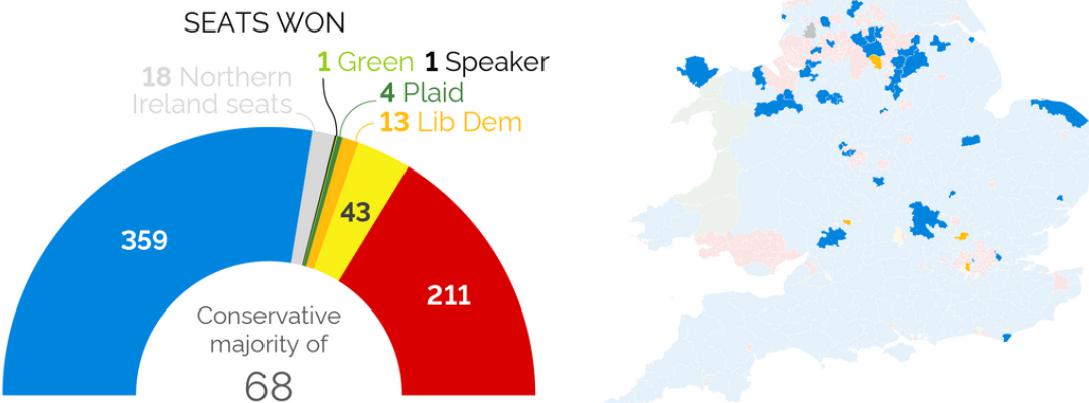 1 
v 4.1frNA "I
SEATS WON
•
1 Green 1 Speaker
4 Plaid
11 I it-, 1-1(
Pr
4
a
•
Conservative majority of 
68
YouGoV
All UK constituencies shown at same size Tap or click for more details
ti
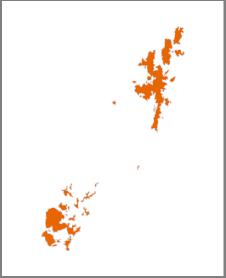 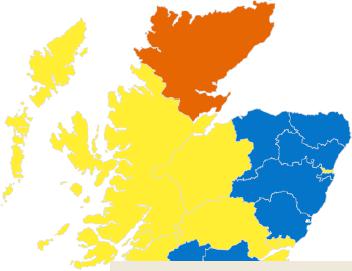 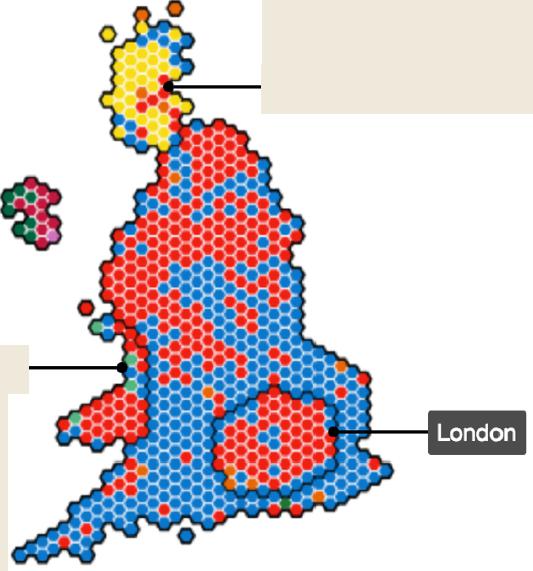 SCOTLAND
-I, I,
.114
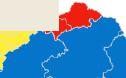 itii` 44'
vivt 
.., 
. 
,,.........„ 
: 1-4-04141604 roN
.......„.„,
WALES
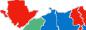 ogoutfripidimi 
Nar*4444,„ flikte —...
wwWlightliv-, i 
l& .a.1.10. 4_}...ott, 14-7, IlltiA 740C-141* AVOW 
- .1 potu. Now 
4....alki......70,40, 
'..4‘ ar426Tell 
41 g kW I kor; k Atrksritikibigg,, T., 
, i rAi Ktnlj I liprfo -404 , 431**If 
111.0.4.7111011,2.;,, *NA" 
.API' 
al. -4P 
zfe..** 04"-
Con • Lab SNP LD • DUP • SF
PC • Green Ind 
Con • Lab SNP LD PC Ind • DUP 
SF • Green Map built with Carto using hexagons by Esri UK.
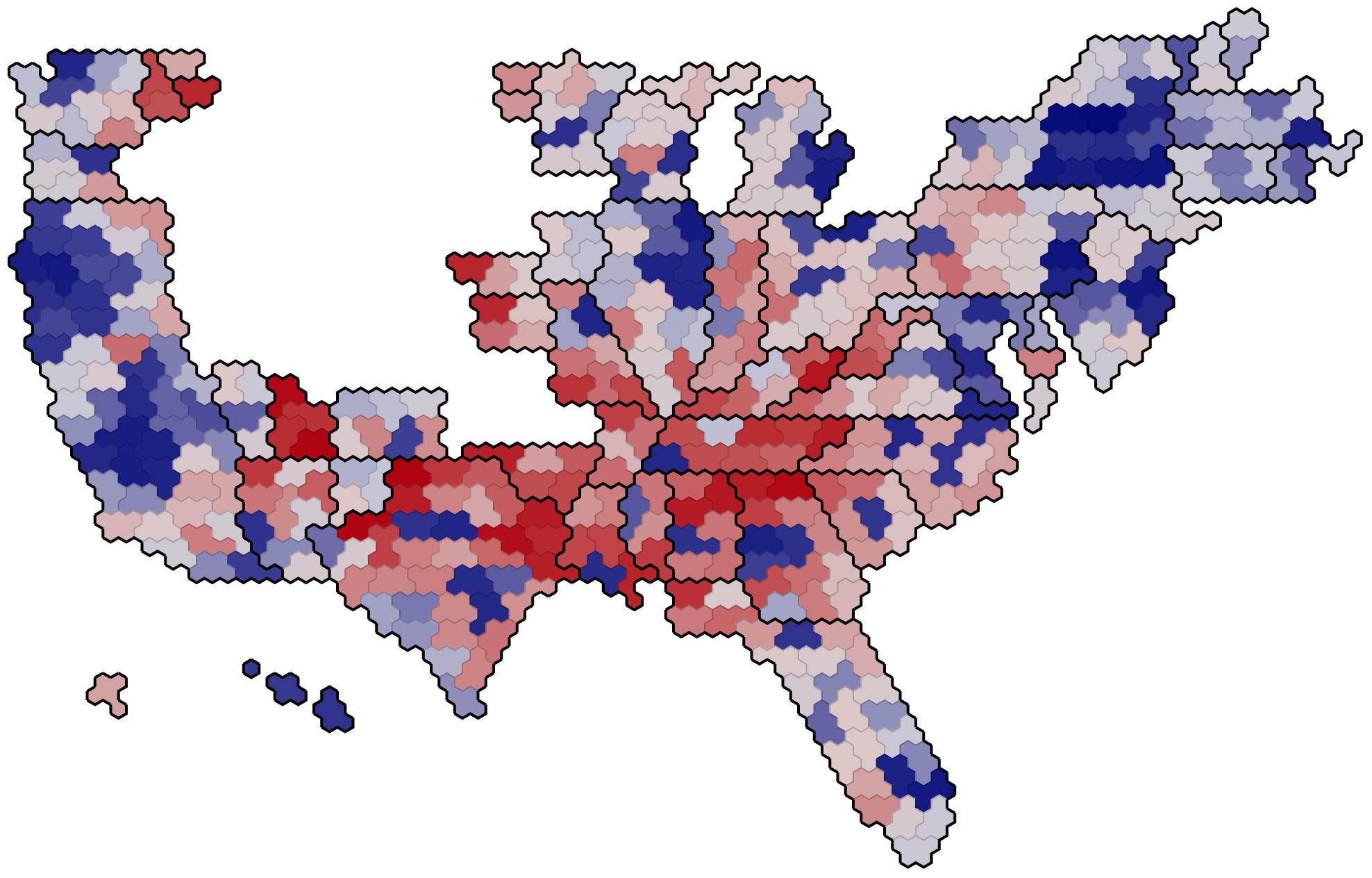 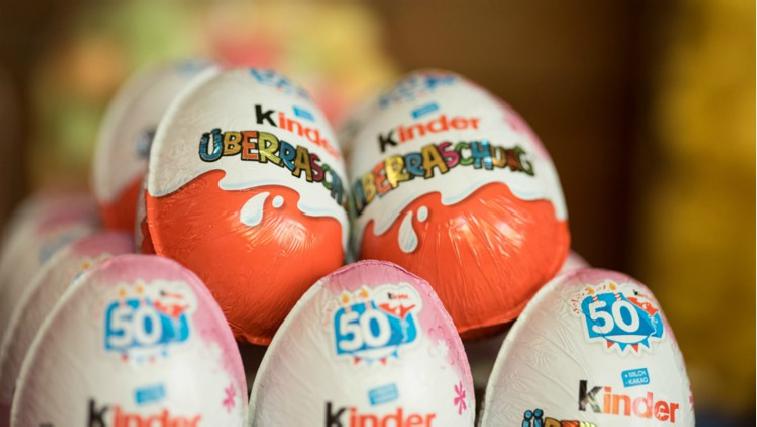 TABLE 2.1 Visual parameters
A 
11_ 
1 
2 
4 
3
B C
5 1 
4 2 
3
"iii 
1 
4 
2 
3
3 3
3
2)
2)
2)
1
1 
1
1 
1
1 
1
i
i
i
15 -
15 -
15 -
10 -
10 -
10 -
5
...
5
5
...
0
0
0
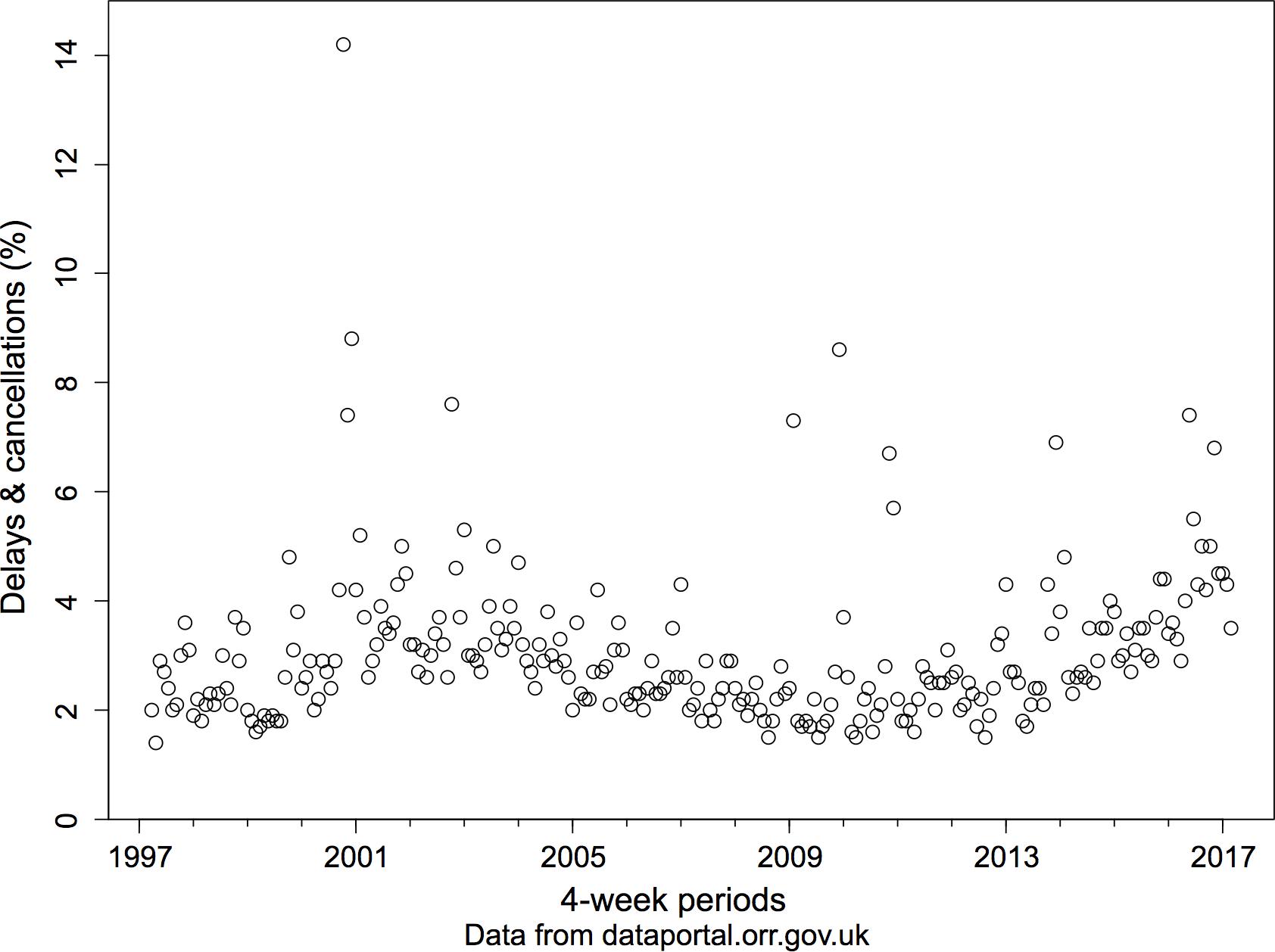 0
,:t 
r
N r
0
r
0
0
CO -
0
O
O
O
O
O
O
O
0 
CD 
0 
0 0 CI coc3
O 0 0 
O o o 0
00 e9
O
O
0 B 0 
0 C© CP9i
o0 do 00 00 ° o o 0 
0, cr % o oo 0 co 
op vg o eb o • (2) 0 63;84..G9 0
O
9)
(2),(9 00
O
O
8
0e0
0® 0
c0 o
0 0
o 
o&
0 8n o •••a
9 d*
N
tity 
6 fo • 
 re RD 
 ; (0)
O
O  1 
1997
[
' I 1 
2001
1
I I I
! ,
' I 1 
2013
' I
2017
2005 2009 
4-week periods 
Data from dataportal.orr.gov.uk
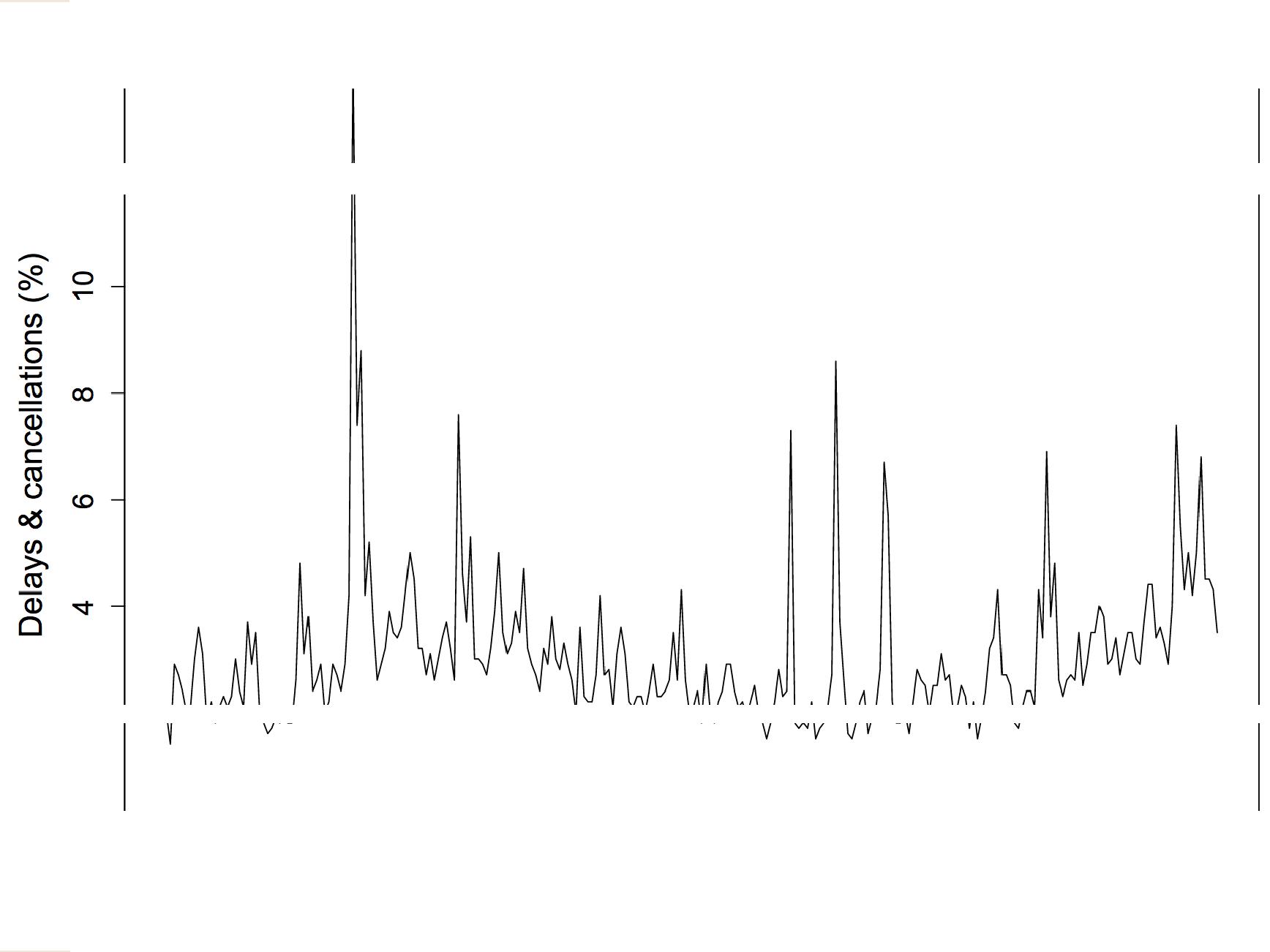 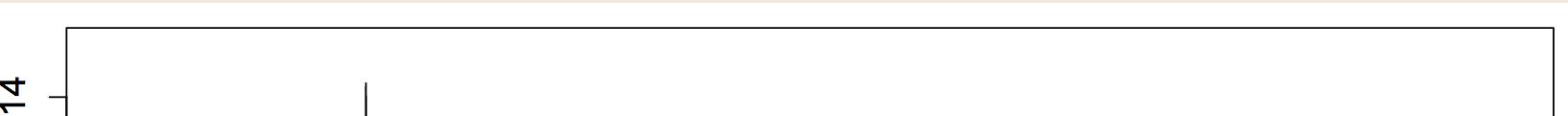 .cr
r
CV
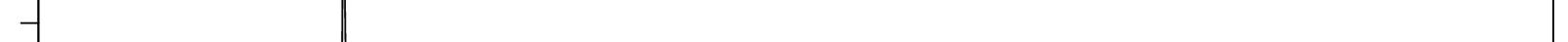 r
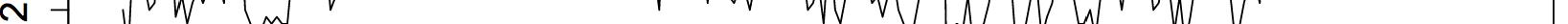 CV
cp  1 I I I I I I 1 I I I 1
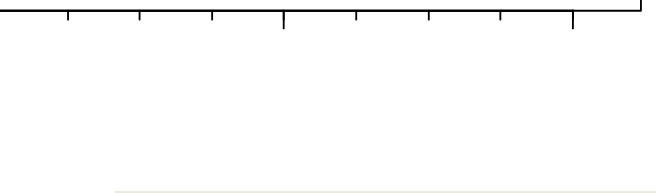 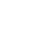 1997 2001 2005 2009 
4-week periods 
Data from dataportal.orr.gov.uk
Perception
Perception
Customers' social media use, 2017 Customers' social media use, 2017
2010 
CheepCheep 2015 
2010 
Linkchat 
2015 
2010 
My Face 2015
CheepCheep 2010 Linkchat 
MyFace
CheepCheep 2015 Linkchat 
MyFace
0 10 20 30 40 50 60 70 80 90 100 % of respondents who use:
0 10 20 30 40 50 60 70 80 90 100 °/0 of respondents who use:
Pre-attentive features
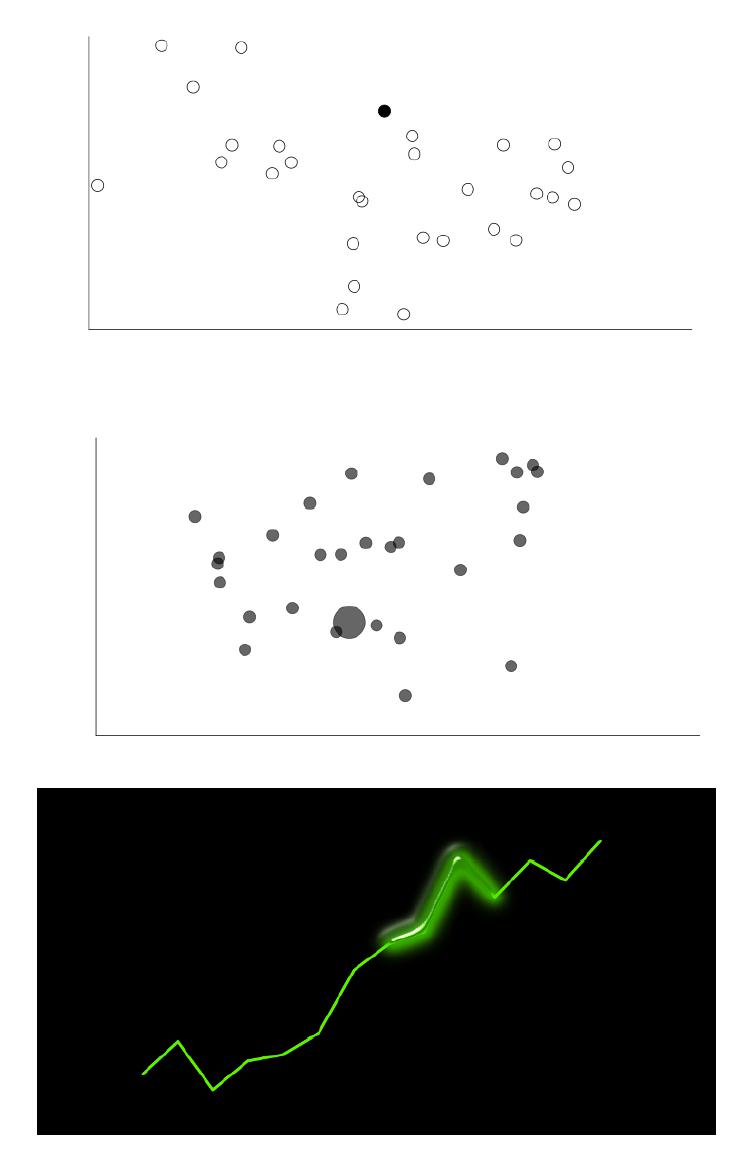 Annotation
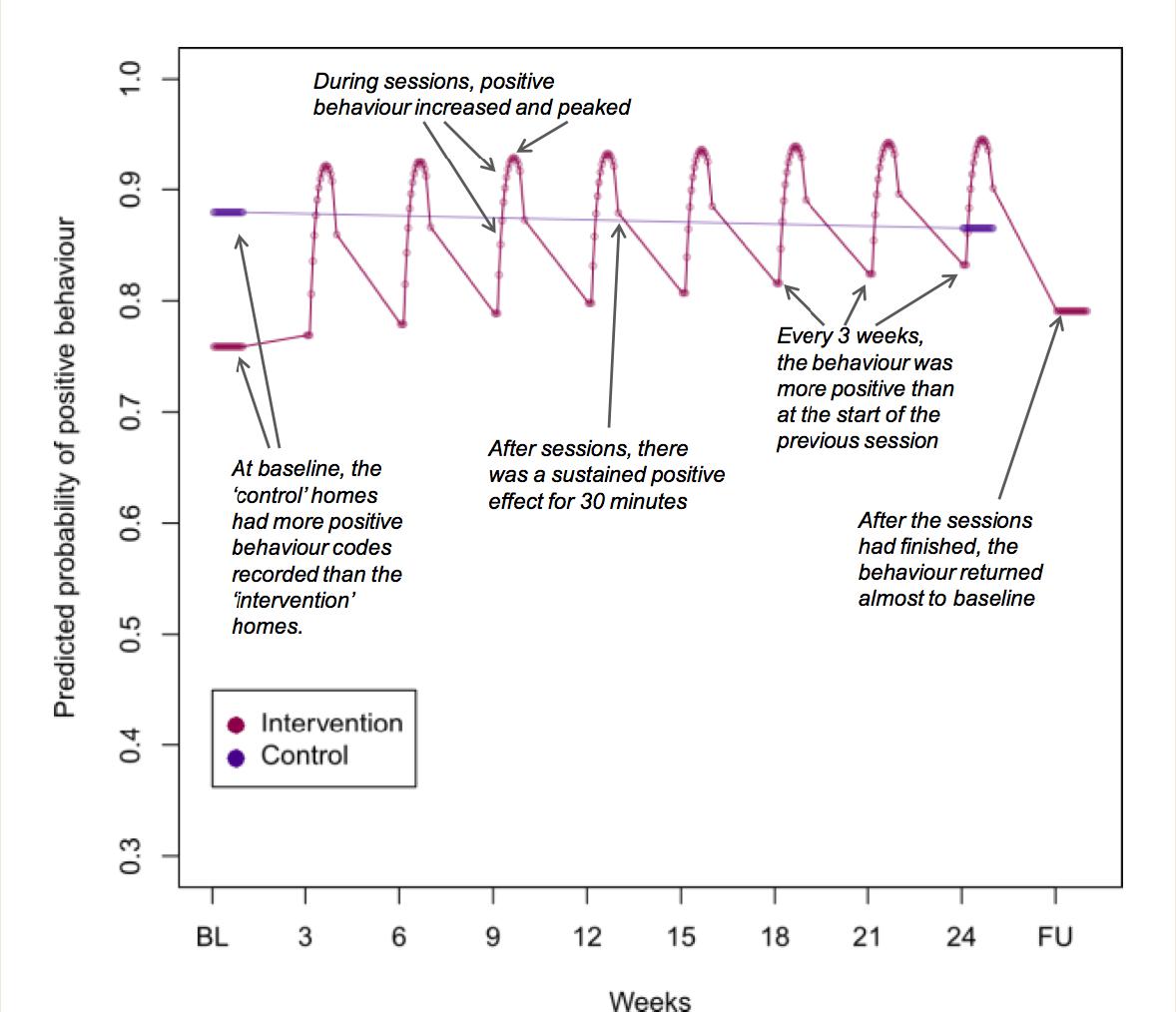 CD
During sessions, positive behaviour increased and peaked
Cr!
Predicted probability of positive behaviour
\
Every 3 weeks, the behaviour was more positive than at the start of the previous session
After sessions, there was a sustained positive effect for 30 minutes
At baseline, the 'control' homes had more positive behaviour codes recorded than the `intervention' homes.
After the sessions had finished, the behaviour returned almost to baseline
Intervention 
Control
I I
3 6 9 12 15 18 21 24 FU
BL
Weeks
Published February 2, 2010 
Budget Forecasts, Compared With Reality 
Just two years ago, surpluses were predicted by 2012. How accurate have past White House budget forecasts been?
2 3 4 5 8 NEXT ►
Falling short 
President Obama's budget proposal estimates a deficit of $1.6 trillion for the current fiscal year and $1.3 trillion in 2011.
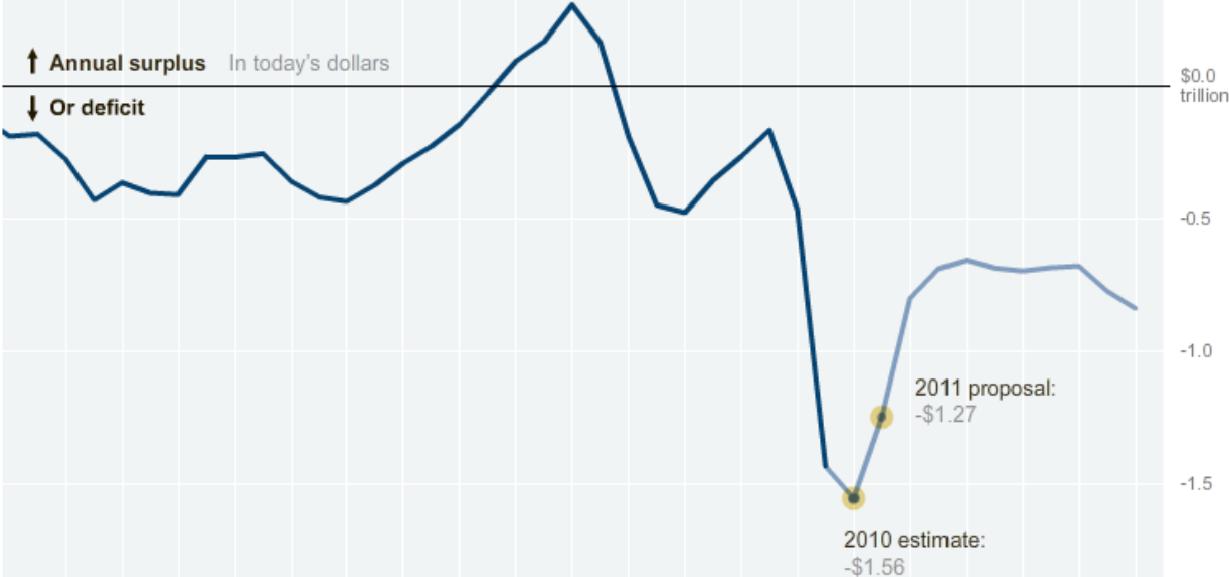 t Annual surplus In today's dollars
$0,0
trillion
4 Or deficit
-0.5
-1.0
2011 proposal: 
-$1.27
-1.5
2010 estimate: -$1.56
1982 1986 1990 1994 1998 2002 2006 2010 2020 
By AMANDA COX I Send Feedback LINKEDIN 0 SHARE Source: Office of Management and Budget
Published: February 2. 2010 
Budget Forecasts, Compared With Reality 
Just two years ago, surpluses were predicted by 2012. How accurate have past White House budget forecasts been?
El 3 4 5 6 NEXT ►
Forecasts worsen 
The forecast for the next decade is somewhat worse than it was a year ago, mostly because of a revised economic outlook. 
From 2011 to 2020, a 
total deficit of $8.5 trillion is expected.
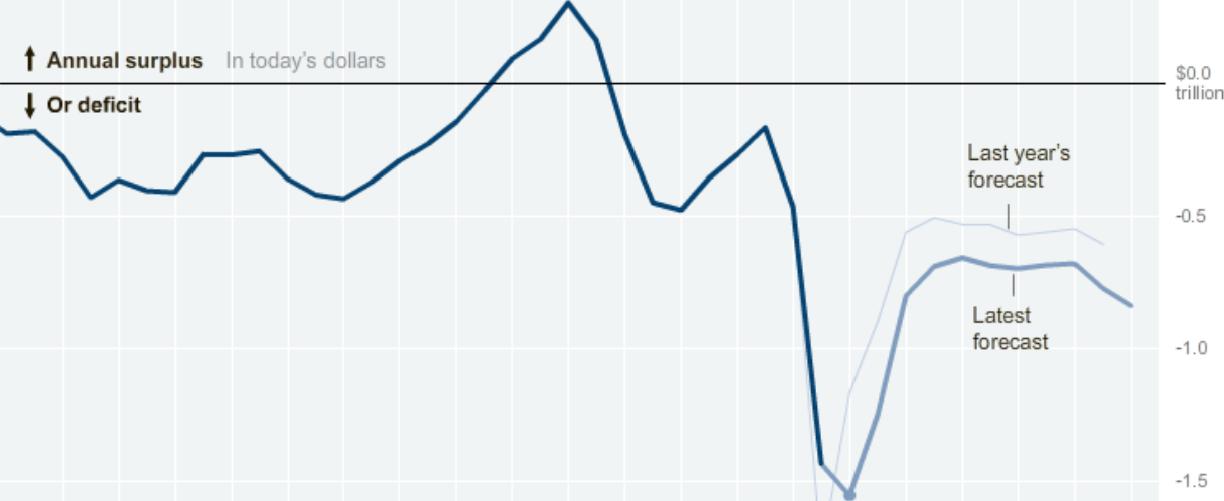 Annual surplus In today's dollars 4 Or deficit
$0.0
trillion
Last year's forecast
-0.5
Latest forecast
-1.0
-1.5
1982 1986 1990 1994 1998 2002 2006 2010 2020
Published: February 2. 2010 
Budget Forecasts, Compared With Reality 
Just two years ago, surpluses were predicted by 2012. How accurate have past White House budget forecasts been?
2 4 5 NEXT ►
1982 1986 1990 1994 1998 2002 2005 2010 2020
Published: February 2, 2010 
Budget Forecasts, Compared With Reality 
Just two years ago, surpluses were predicted by 2012. How accurate have past White House budget forecasts been?
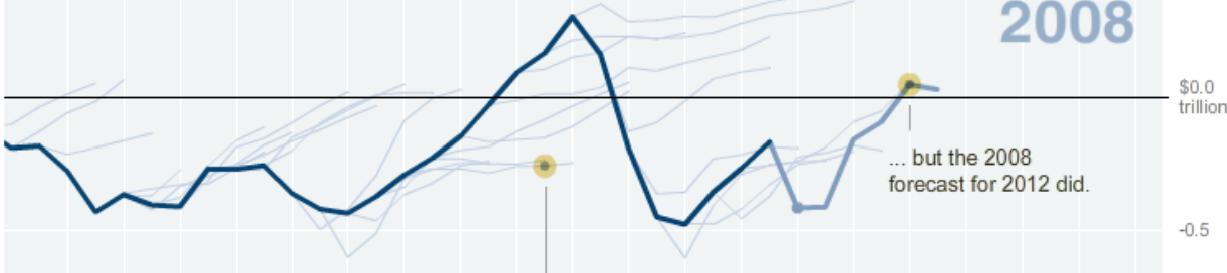 2008
Past forecasts 
In contrast, just two years ago, the Bush administration projected a surplus by 2012.
$0.0
trillion
... but the 2008
forecast for 2012 did.
The 1995 forecast for 1999 did not predict a surplus ...
-1.0
1932 198€ 1990 1994 2002 2006 2010 2020
Published: February 2. 2010 
Budget Forecasts, Compared With Reality 
Just two years ago, surpluses were predicted by 2012. How accurate have past White House budget forecasts been?
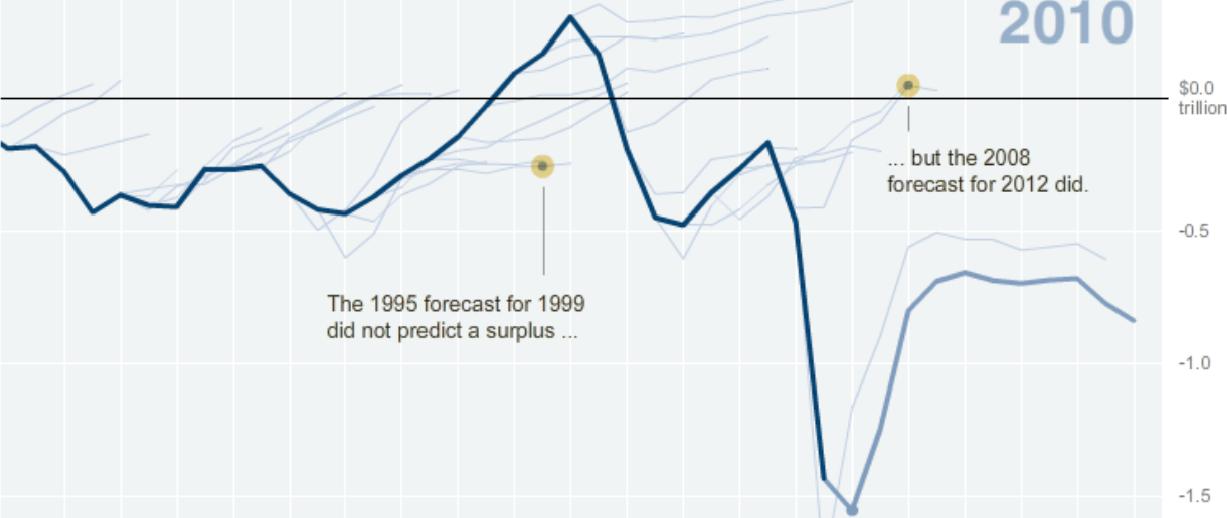 2010
Latest forecast 
Today, with a better understanding of the severity of the economic downturn, the deficit situation is much more dire.
$0.0
trillion
... but the 2008
forecast for 2012 did.
-0.5
The 1995 forecast for 1999 did not predict a surplus ...
-1.0
-1.5
Published: February 2, 2010 
Budget Forecasts, Compared With Reality 
Just two years ago, surpluses were predicted by 2012. How accurate have past White House budget forecasts been?
2 3 4 5 6 NEXT
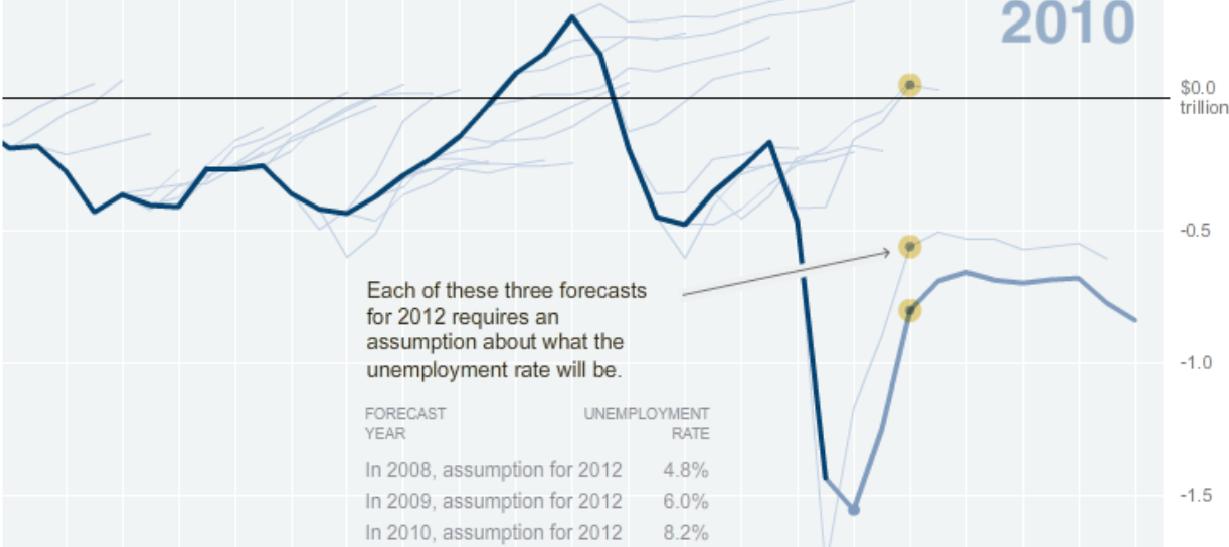 2010
Reasons for error 
Budget forecasts require assumptions about both policy and the economy, and both can turn out to be spectacularly wrong. 
In 2008, for example, the unemployment rate in 2012 was assumed to be 4.8 percent. The most recent assumption is 8.2 percent.
$0.0
trillion
Each of these three forecasts for 2012 requires an assumption about what the unemployment rate will be.
-1.0
-1.5
1982 1986 1990 1994 1998 2002 2006 2010 2020 
By AMANDA COX I Send Feedback LINKEDIN Q SHARE 
Source: Office of Management and Budget
Smoothing
Smoothed with splines
Smoothed with LOESS
CO
CO 
CO 
C 
0 
Co 
CO 
0 
C 
Ca 
0 
C Ca 
U) 
>, 
cc:5 N 
ID 
'.--. 
0
(1) C 
0 
a3
CO 
CD 
0 
C 
(115 
0 
71" 
C a3 
U) 
>, 
CO N 
C) 
-0 
0
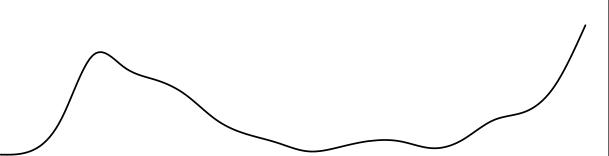 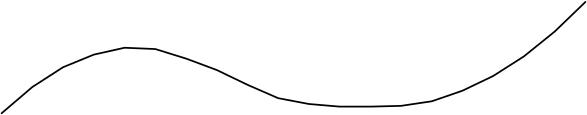 2000
2005
2010
2015
2000 2005 2010 2015
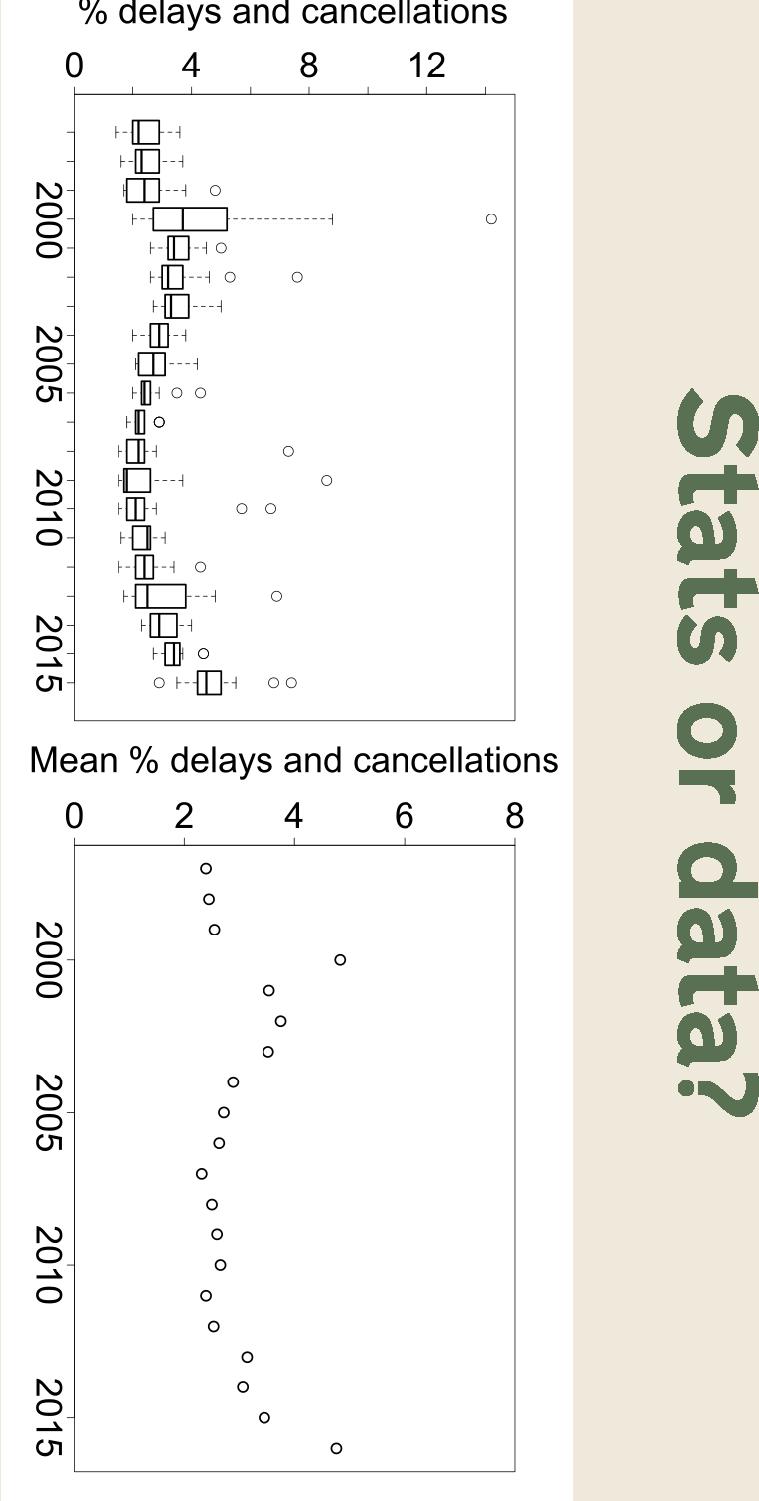 % delays and cancellations 
0 4 8 12
N-O_
O
F
O
dip_--1 0
o_
co--H 
0 0 
0 
0 0 
Fa, 
F.ra., 0 
Fit 1--H 
FED 
o 00
O
orStats 
data?
rv-
O
O
N.) -
CD
01 -
Mean % delays and cancellations 
0 2 4 6 8
0 
0 
0
0_
0
0 
0
0 
O 
0
N.)
0 
0 
0
o_
O
U,
0 0 0 O 0 
0
O O
O 
0 
O
O
0
Stats or data?
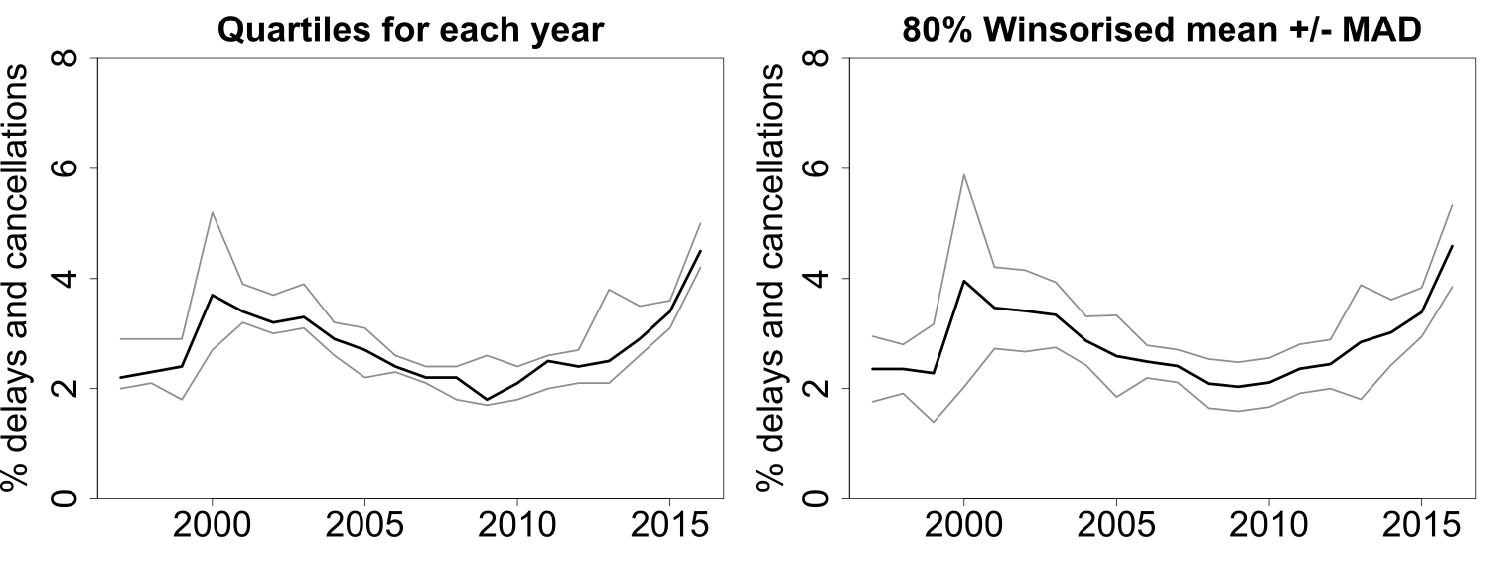 Coefficients, effects etc
I I 1
0 2 4 6 
Odds ratios
Coefficients, effects etc
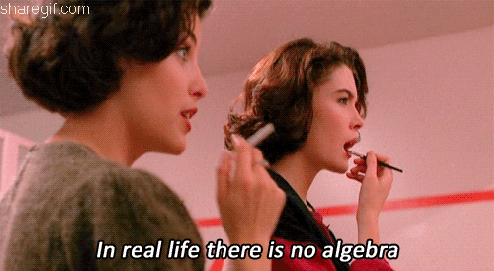 Prediction: random forest 3 
All predictors, training set
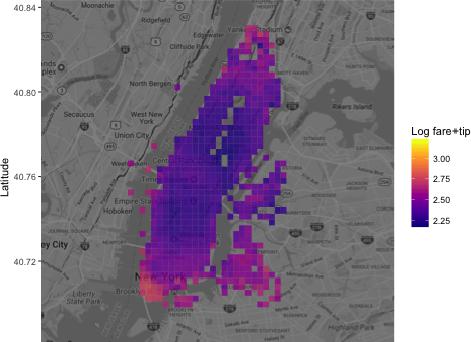 40.84
40.80•
Log fare•tip
3.00 
235 
2.50 
225
- 40.76
3
40.72-
40.68- 
-746.05 -74.00 -73.95 -73.90 
Longitude
Prediction: random forest 3 
Al1 predictors. trailing set
Jan
Feb
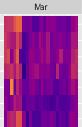 Sat Frl This 
Wed Tue Mon Sun
Jun
Jul
Aug
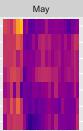 •
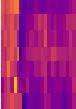 Sat Fr Thu 
4 Wed Tue Mon Sun
prediction 
2.7 
2.6 2.6 2.4 2.3 
22
I
Out
Nov
Oen
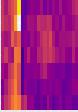 Sat Fn Thu Wed Tue 
Mon Sun
I
0 5 10 15 20 0 5 10 15 20 0 5 10 15 20 0 5 10 '5 20 
11°
Uncertainty
-
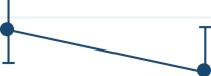 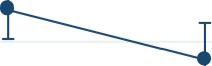 09 -
e9 -
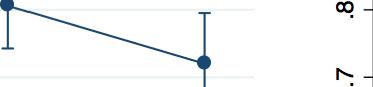 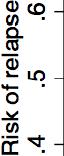 CD c0 _ 
co • co • 
a a 
as as 
0 0 
_S[ Yu) 
co
C4- et? 
 - N 
_
el -
N -
O
O 0
short long short long short long
Uncertainty
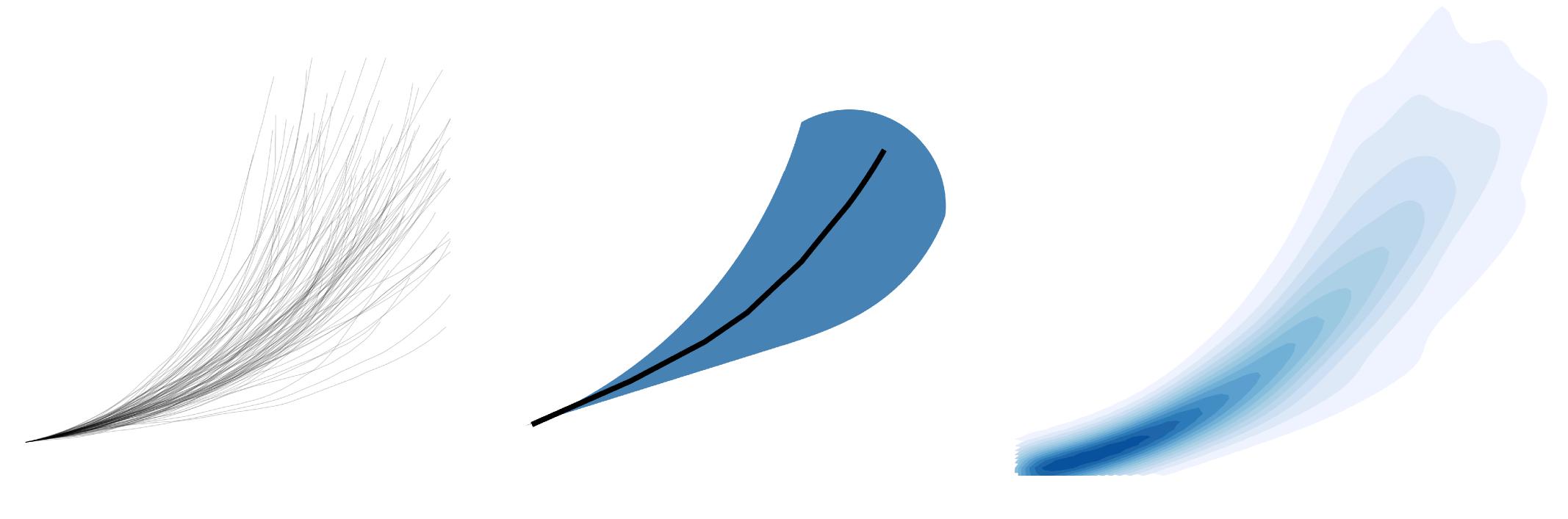 Sketch
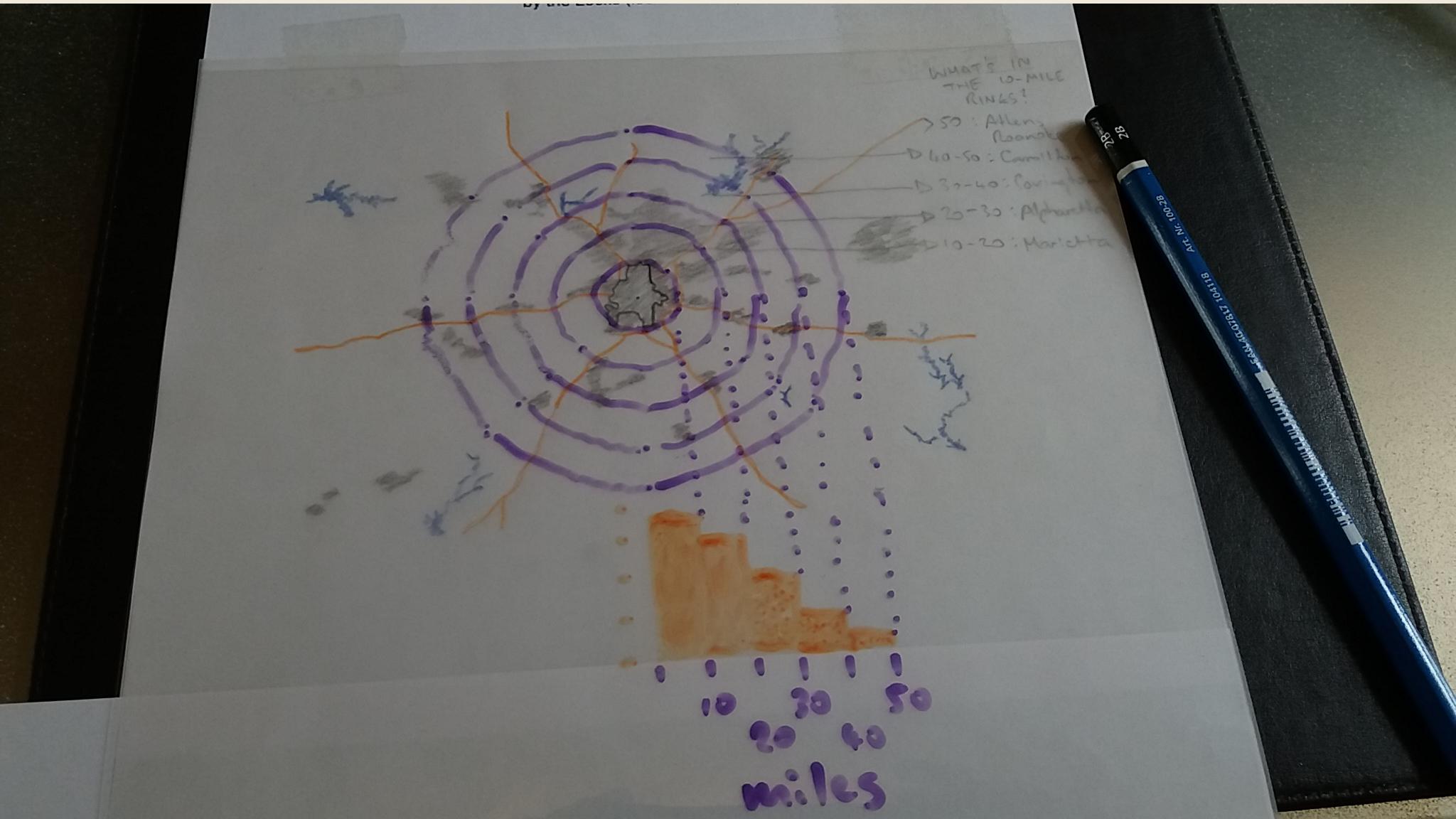 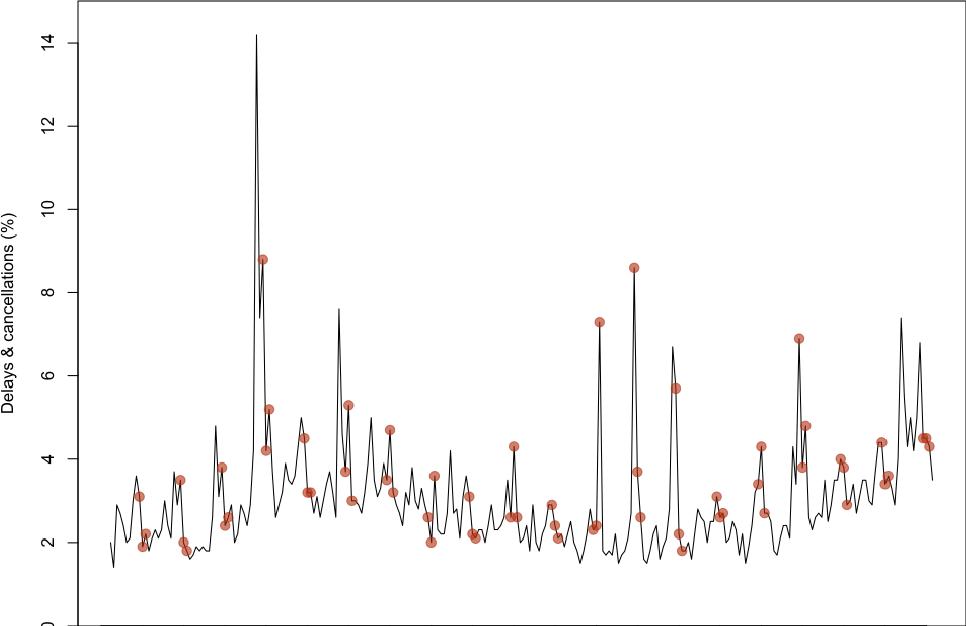 Delays & cancellations (%)
i , • • • • • I 
1997 2001 2005 2009 2013 2017 
4-week periods 
Data from dataportal.orr.gov.uk
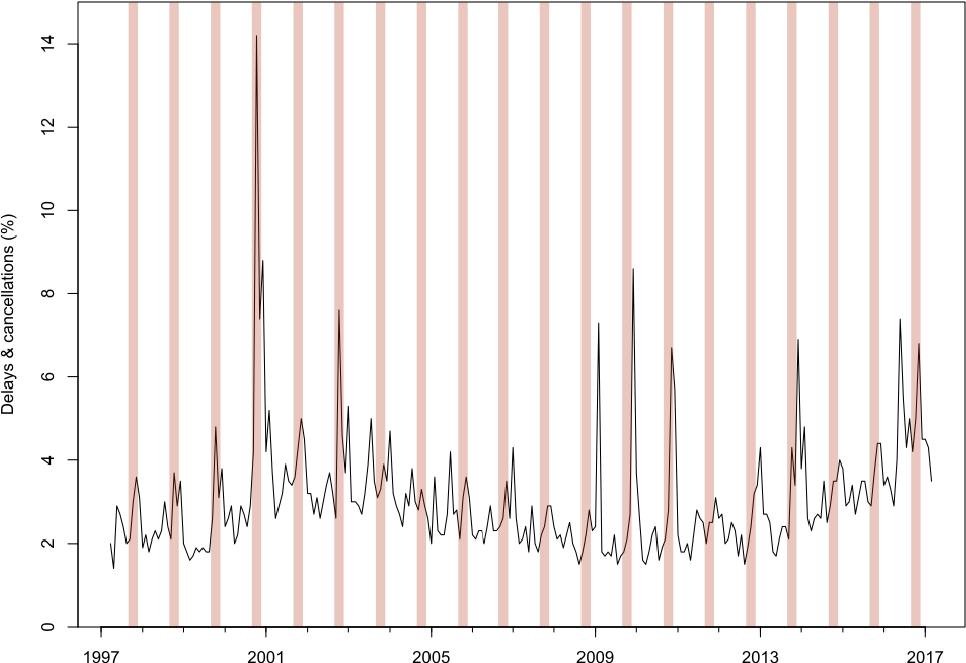 1-
N gr.
O
Delays & cancellations (%)
CO
CD
I
0\
N
AA
JLIV
N
Ow' I
O
1997
2001
2005
2009
2013
2017
4-week periods 
Data from dataportal.orr.gov.uk
Delays & cancellations (%)
0 2 4 6 8 10 12 14
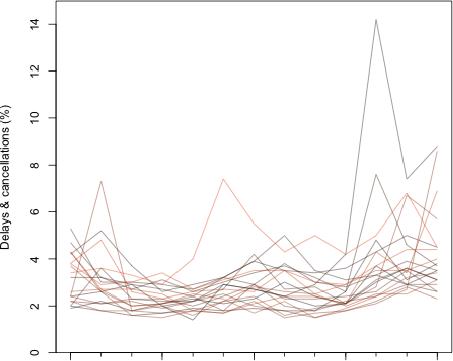 Delays & cancellations (%)
1 4 7 10 13 
4-week periods 
Data from dataportal.orr.gov.uk
vt_c c)r_e t.-‘
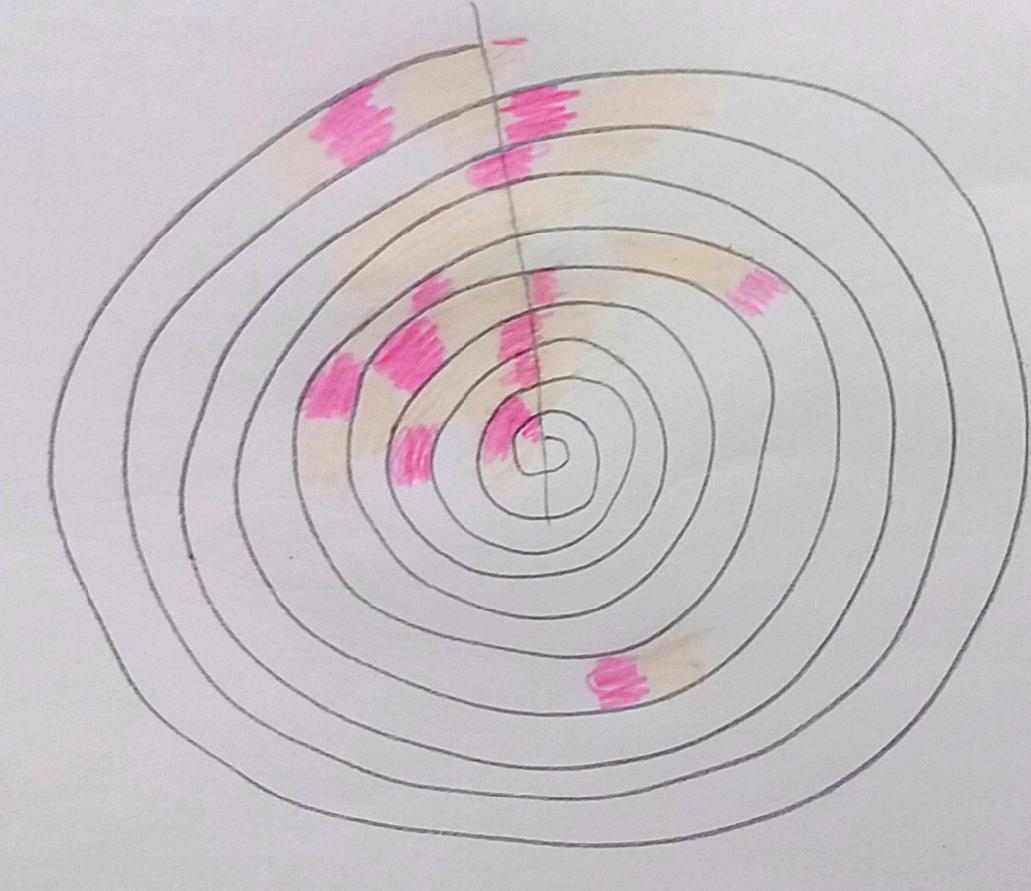 Rail cancellations and significant delays: 
London & South East England
Xmas & New Year 
} Autumn leaves
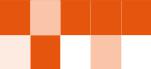 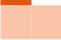 Worst three 
weeks of 
each year
1
} Usually coldest
2000 2005 2010 2015 
Year Data from dataportal.orr.gov.uk
Leaves on the line
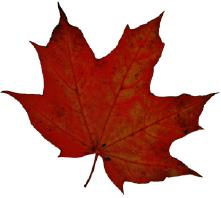 Do Autumn leaves delay trains in SE England?
CO
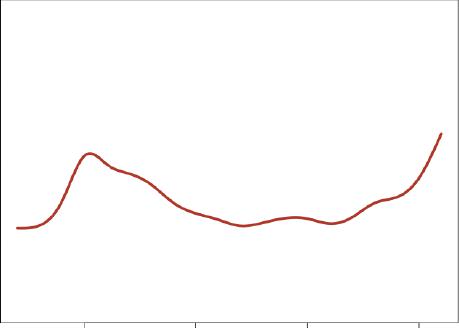 (/) 
C 
CD 
0 C 
0 
-0 
C 
Cn 
CD -CD
CO 
71- 
CN
Delays and cancellations are recorded in 4-week periods. 
The long-term trend was that performance improved, then deteriorated again. 
Government subsidy peaked in 2006, and was reduced each year since then.
CD
2000 2005 2010 2015 
Data were smoothed using splines 
Worst periods of each year
The worst delays have shifted 
from Autumn to Winter. Jul -
Leaves are no longer a problem.
Jan -
2000 20105 20110 2015 
Short-term problems (spikes below) in context
1994-97: Privatisation 
1999: Paddington crash 
2000: Hatfield crash 
2000: Potters Bar crash; speed limits 
2002: New infrastructure company 
2009-11: Unusually snowy winters 
2017: Southern Rail strikes
`)/0 delays and cancellations
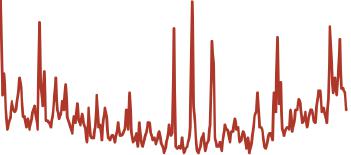 2000 2005 2010 2015
Data from dataportal.orr.gov.uk
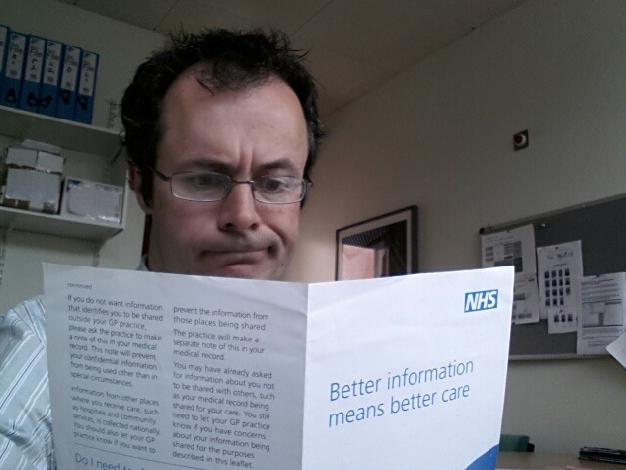 User testing
Get out more
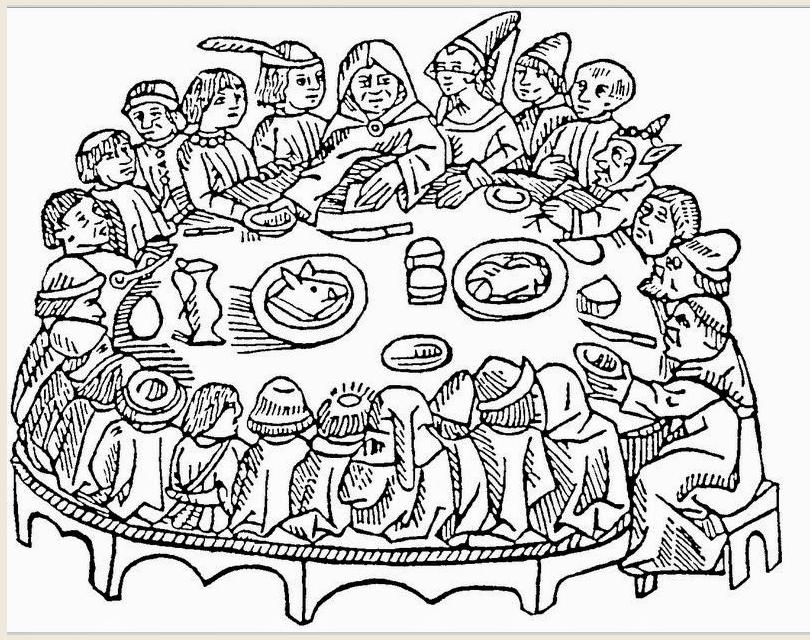 Curation
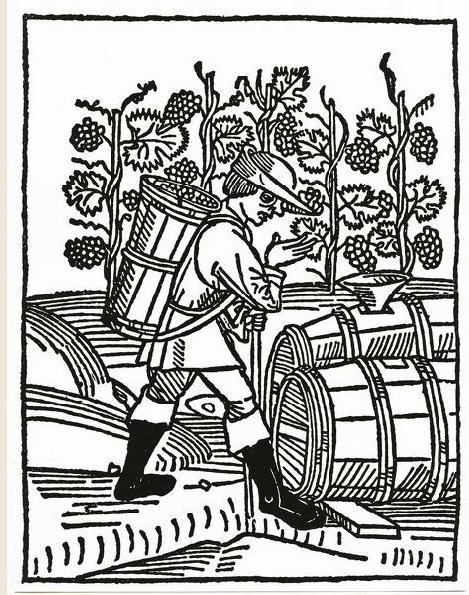 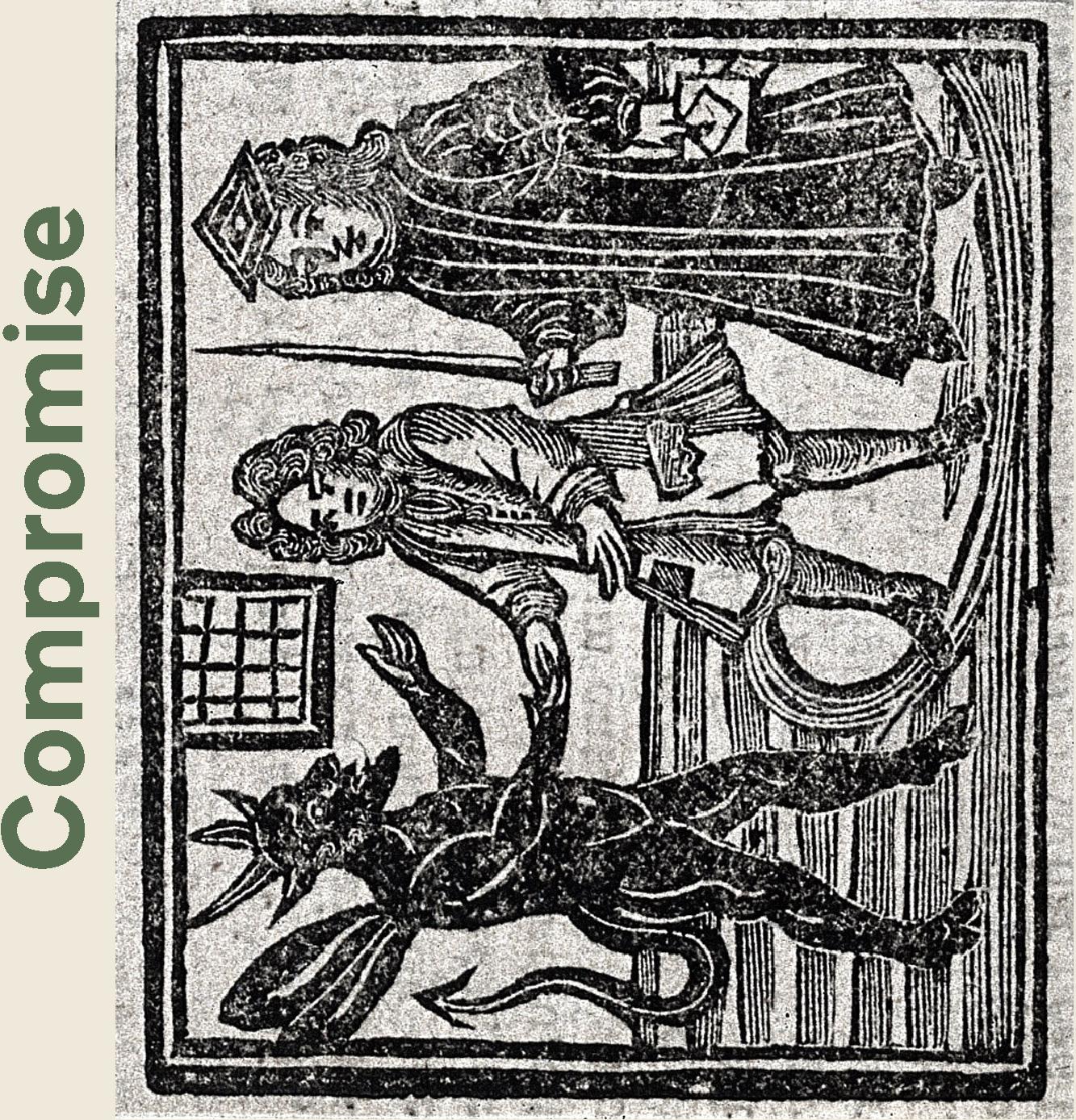 tri.)
Stop) 
Donut switch on your 
computer.
You need aa clearly defined 
question or goal. 
You need to understanu 
the data's provenance 
and weaknesses. 
You need theory, prior eviuence 
and expert opinion 
to underpin your analyses. 
Serendipitous uListakes help too. 
You need to talk to people for this. 
Arid to use analogue tools (sometimes) 
You need to visit the source of thy: data 
and the setting where your 
work will be acted on, 
(or ignorud)